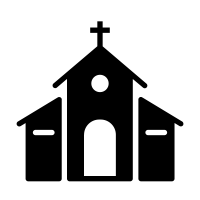 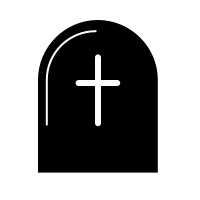 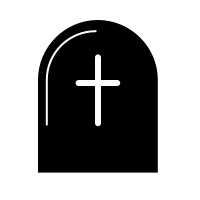 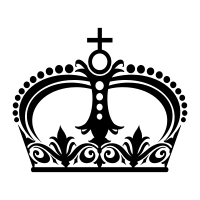 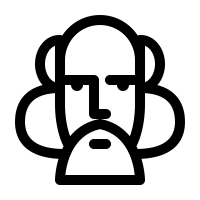 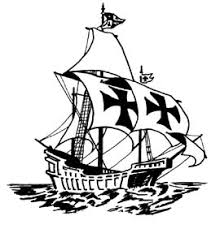 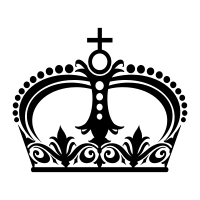 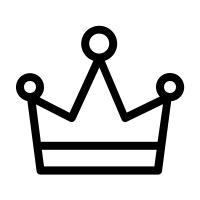 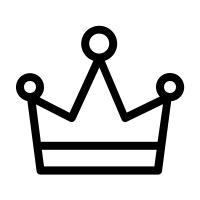 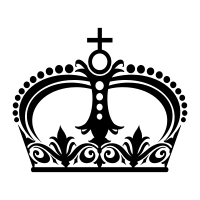 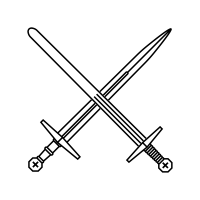 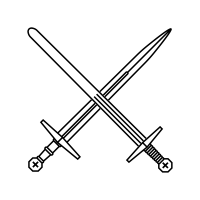 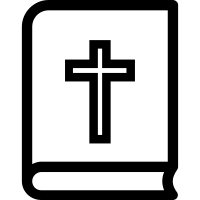 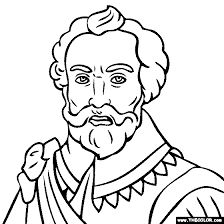 1570
1577
1564
1553
1558
1588
1603
1547
1553
1534
1066
1399
1509
1485
Henry IV became King of England ending the rule of the Normans
Mary I becomes Queen, the first Women Monarch
Henry VII wins the battle of Bosworth
Henry VIII dies and is succeeded by Edward VI age nine
Henry VIII becomes King after the death of his brother, Arthur
Succeeded by Lady Jane Grey but her reign only lasted days
Henry VIII forms the Church Of England
Elizabeth I becomes Queen of England
Elizabeth is excommunicated from the Catholic Church by the Pope
William Shakespeare is born
Francis Drake Circumnavigation
Defeat of the Spanish Armada
Battle of Hastings
Death of Elizabeth I
Growth of the Empire
The ‘Golden Age’
Settlement
War of the Roses
The Scientific Renaissance
Attitudes to the poor
Science and Technology
Y5 Elizabethans Knowledge Schema
Society
Education
Astronomy
Galileo Galilei
Social Structure
Our Local Area
The Barbican
Plymouth during the Elizabethan Times
Sir Francis Drake
Society
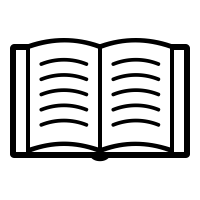 The Elizabethan era is the time in the Tudor period during the reign of Queen Elizabeth I (1558 – 1603). Historians often depict it as the ‘golden age’ in English history. During this era, England experienced peace and prosperity and became rich and powerful. The era is named after Queen Elizabeth who was the last of the Tudor monarchs. Elizabeth’s father was Henry VIII and her mother was Anne Boleyn. In a time when female monarchs were rare, she proved that women could not only rule, but could rule successfully.

Elizabethan Society was a very different place to the society that we live in today. Many of the things we take for granted now simply did not exist in Elizabeth's time. Society was based on strict social structures that ensured everyone knew their place. It was through this system that Elizabethan society functioned.
Technology
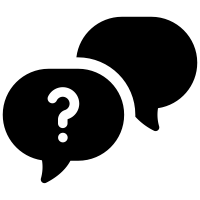 Key Terms
The Scientific Renaissance was a period of world history which saw the emergence of modern science and overturning the medieval understanding of the world and science. 1450–1630 – Scientific Renaissance and rediscovery of the knowledge of the ancients.
Enquiry Questions
Website Links
Armada- A Spanish word that originally meant ‘armed’ now used to describe an invasion fleet. 
Annul - To declare invalid. 
Monarch – A leader of a country, for example a King or Queen 
Heir – The next person in line to throne who will take over when the current King or Queen dies 
Reign – The period of time that a Monarch rules 
Pope – Head of the Roman Catholic church 
Catholicism – A branch of the Christian Religion headed by the Pope in Rome. 
Protestantism – A branch of the Christian religion
Settlement
Since the Elizabethan era was a time of peace and prosperity, it was a time of progress, which is a central reason why the era is called the Golden Age of England. Since, during this time period, England became such a wealthy nation, more money could be invested in the arts and exploration.
Tudors 
The Tudor family ruled England from 1485 – 1603. During this time, people were discovering more about the world through exploration, the Church of England was founded and art and music became an important part of culture. The Tudor reign started after the House of York won the Battle of Bosworth Field in 1485, which ended the War of the Roses between the House of Lancaster and the House of York. It was called this because each side were represented by a different colour rose- red for Lancaster and white for York. The House of Tudor had five monarchs who succeeded one another directly, Henry VII, Henry VIII Edward VI, Mary and finally Elizabeth I. During their reigns Tudor monarchs oversaw some of the most dramatic changes in English history. 
Henry VIII’s divorce from his first wife was opposed by the Catholic church which was headed by the Pope. In order to achieve the divorce, Henry broke ties with the Catholic church and founded the Protestant Church of England. Henry VIII appointed himself as head of the new Church of England. The establishment of the Church of England was not supported by everybody and this led to turbulent times in the country. The monarch often led the countries religious direction through the religion that they personally followed. Queen Elizabeth and her brother King Edward VI were protestants, whereas her sister Queen Mary was a catholic.
Why were the Elizabethans so influential? 

How well did Elizabeth I deal with the countries religious problems? 

Was Elizabeth’s reign a cultural ‘Golden Age’? 

Why is the defeat of the Spanish Armada so significant?
Local Area
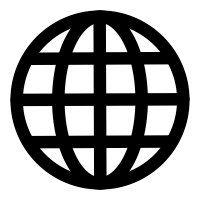 Sir Francis Drake and The Spanish Armada. 
Sir Francis Drake was a British explorer and navy captain, who circumnavigated the globe between 1577 and 1580 aboard his ship, the Golden Hind. Drake brought riches back to England from his travels. For this reason, Elizabeth chose him to lead the English forces in defending the country against Spanish invasion. 
The Spanish Armada was an invasion fleet sent by King Phillip II of Spain, who wanted to conquer England and restore the country to the Catholic religion that he followed. King Phillip II had been married to Elizabeth’s sister Mary at the time when England had followed the Catholic religion. The Spanish Armada represented the height of the long struggle between Protestant England and Catholic Spain. Drakes victory over the Spanish Armada redefined the power map of Europe with Spain losing their superior position and England starting its journey to becoming the greatest empire in the world.
http://schoolshistory.org.uk/topics/england-reign-elizabeth/ 
http://www.bbc.co.uk/history/british/tudors/elizabeth_i_01.shtml 
https://www.britannica.com/biography/Elizabeth-I